Introduction to Physical Science
Vectors and Scalars
Presented by Robert Wagner
Displacement
What do we mean by displacement?
The change in position of an object




SI unit of displacement is the meter
Displacement
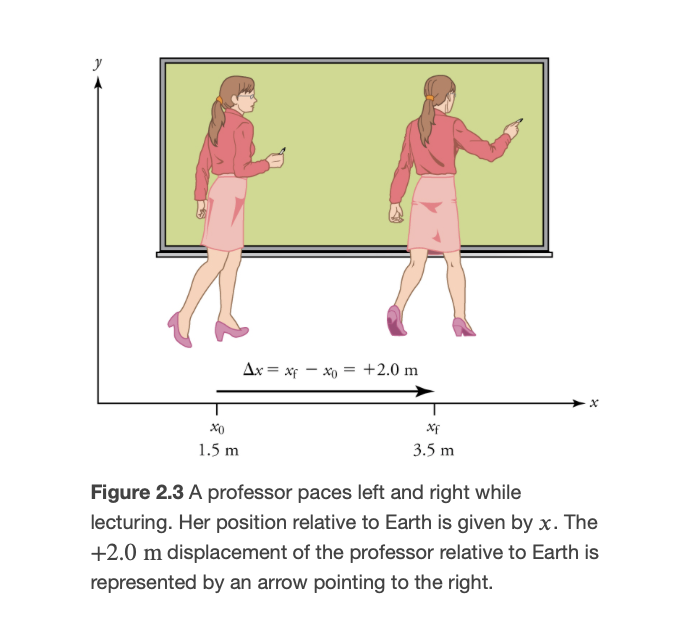 Displacement explained
Only looks at initial and final position
Does NOT tell us about total motion!
Is a vector quantity - magnitude and direction
Example: Motion of professor
Image Credit: OpenStax College Physics Figure 2.3 CC BY 4.0
Displacement
Displacement explained
Only looks at initial and final position
Does NOT tell us about total motion!
Is a vector quantity - magnitude and direction
Example: Motion of professor
Distance vs. Distance traveled 
Distance is the magnitude of the displacement vector
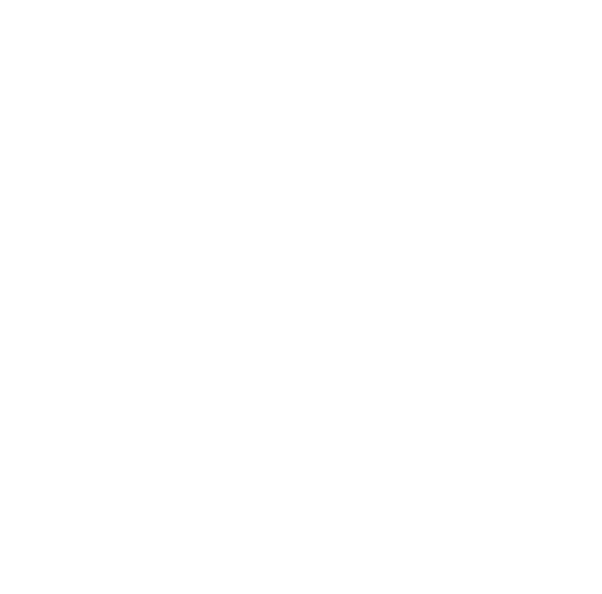 The positive sign indicates movement in the +x direction
Vectors and Scalars
Scalar Quantity:
Has a magnitude, but no direction
Temperature: 
Distance: 5.0 meters
Vector Quantity
Has a magnitude and a direction
Velocity: 30 m/s East
Force: 35 N down
Can be indicated with an arrow - longer arrow means a larger magnitude ; direction of arrow indicates the direction
Can be indicated with a + or - sign. The sign tells the direction ; numerical value indicates magnitude
Coordinate Systems
In general,
Horizontal motion: motion to the right is positive
Vertical motion: motion upward is positive
Sometimes it is more convenient to switch these
Example: falling objects
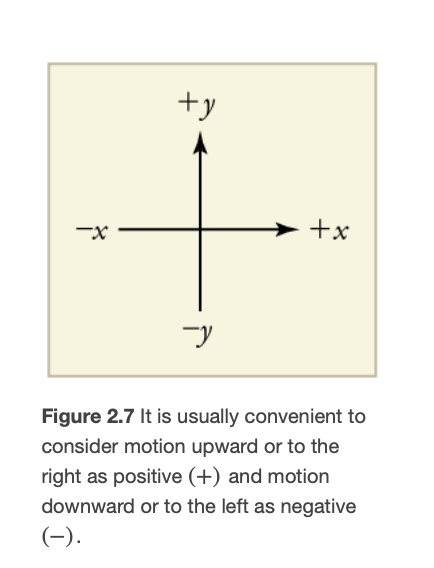 Image Credit: OpenStax College Physics Figure 2.7 CC BY 4.0
Summary
Displacement is the net motion of an object. It is a vector quantity

Vectors have a magnitude and a direction - Scalars have only a magnitude

Coordinate systems can be chosen to make the analysis of the problem easier